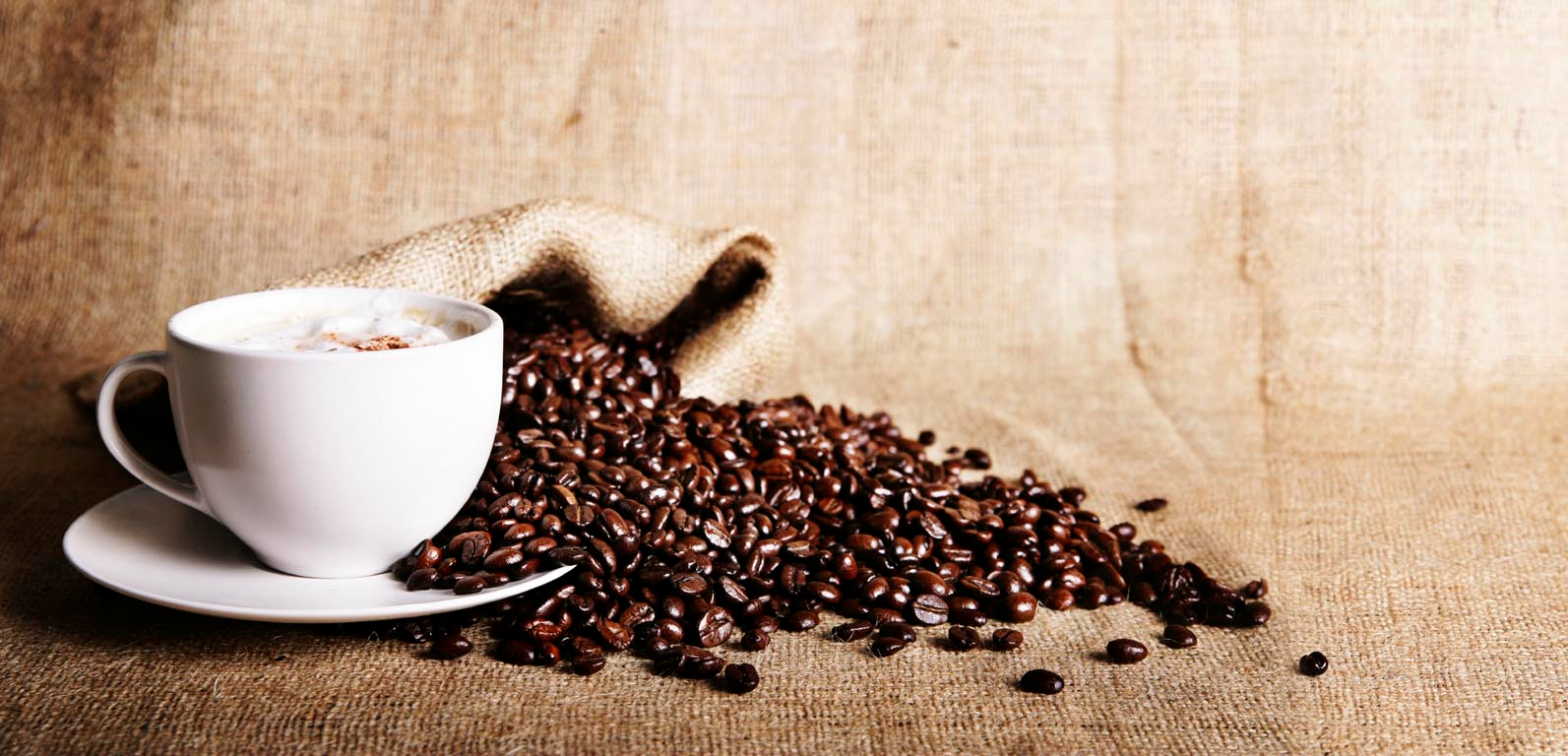 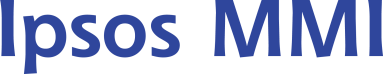 Rapport: Ungdomstracker 2013
2. kvartal
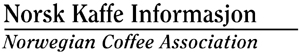 10. Juli 2013
Prosjektinformasjon
2
Hvor ofte drikker du kaffe? – Samme tidsperiode, 2009-2013
59 % svarer at de drikker kaffe ukentlig eller oftere, og 38 % drikker kaffe hver dag. Andelen som svarer at de aldri drikker kaffe er stabil på 24 %.
Hvor ofte drikker du kaffe? – Siste 12 måneder
38 % drikker kaffe daglig, samme nivå som 1. kvartal 2013. Andelen ukentlige drikkere er likevel fallende, og har gått ned med 6 prosentpoeng. Av befolkningen 18-25 år drikker nå 76 % kaffe.
Hvor ofte drikker du kaffe?
Utvikling over tid
Kontaktinfo:
Mona Nilsen (seniorkonsulent)
Tlf: 22 95 47 44
E-post: mona.nilsen@ipsos.com 
Nicolai Løvvik (prosjektleder)
Tlf: 22 95 47 76
E-post: nicolai.lovvik@ipsos.com
Besøk oss gjerne på Facebook!
http://www.facebook.com/IpsosMMI
© 2012 Ipsos.  All rights reserved. Contains Ipsos' Confidential and Proprietary information and may not be disclosed or reproduced without the prior written consent of Ipsos.
6